www.zooclub.ru
62 ИНТЕРЕСНЫХ ФАКТА О БЕЛЫХ МЕДВЕДЯХ
Белый, или полярный медведь - один из самых крупных наземных представителей млекопитающих отряда хищных.  Его длина достигает 3 м, а масса до 1 тонны.
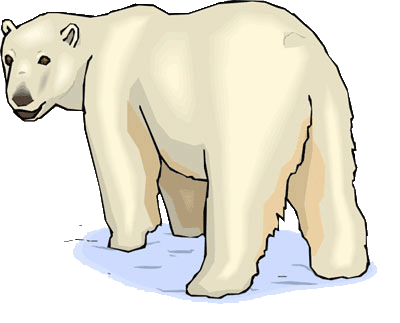 [Speaker Notes: http://zooclub.ru/fakty/o_belom_polyarnom_medvede.shtml]
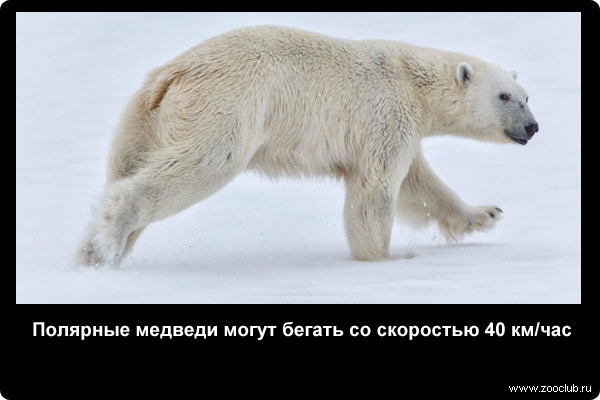 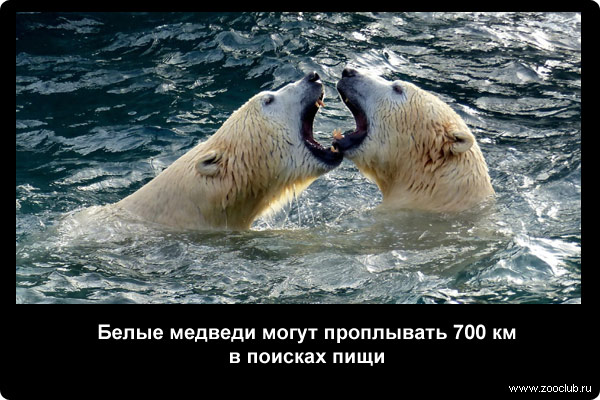 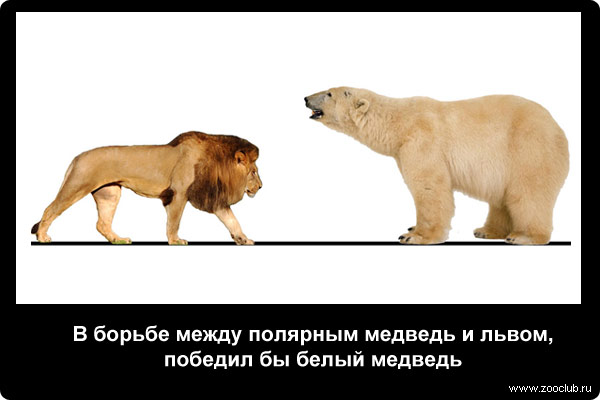 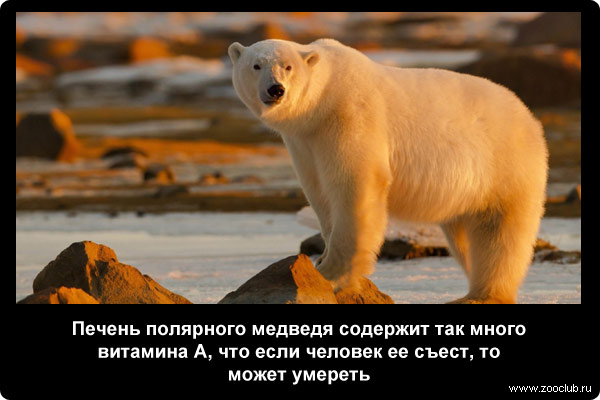 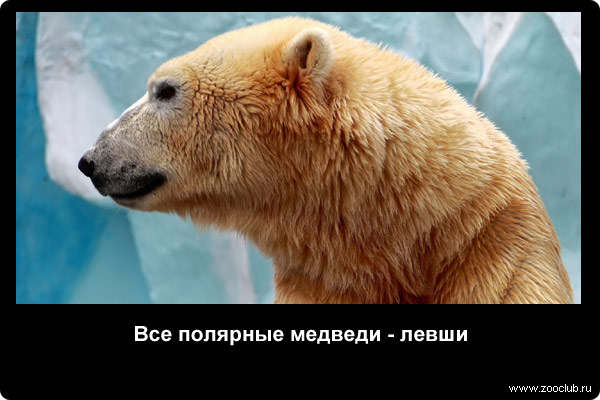 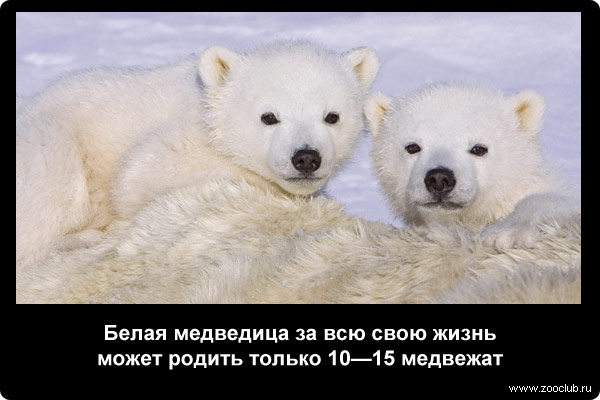 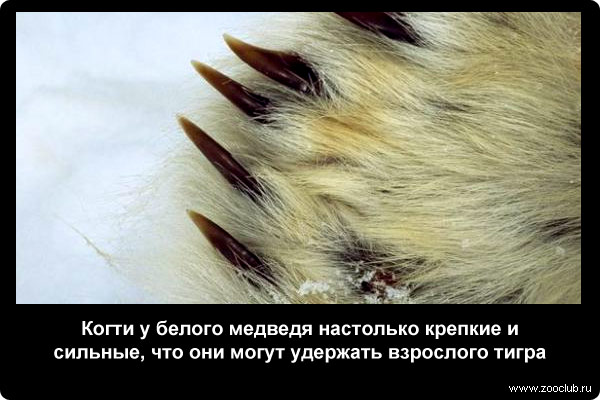 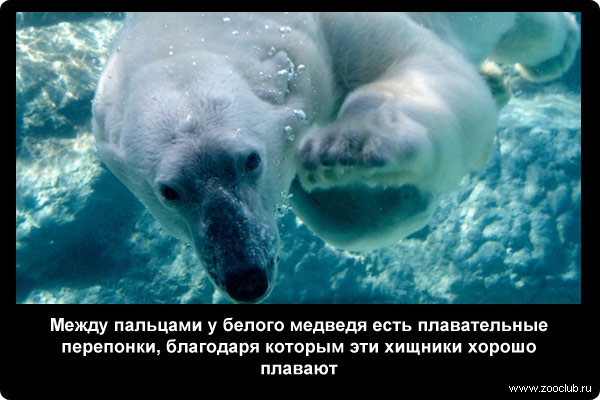 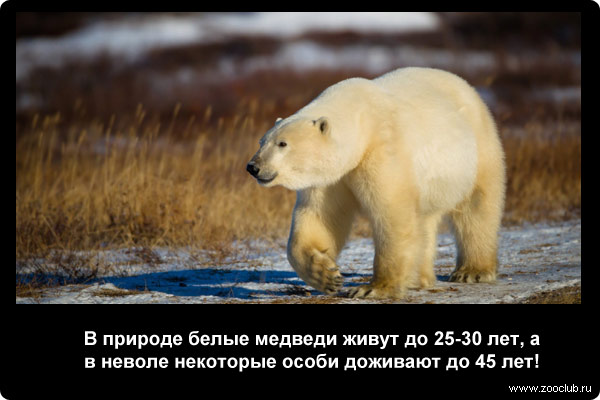 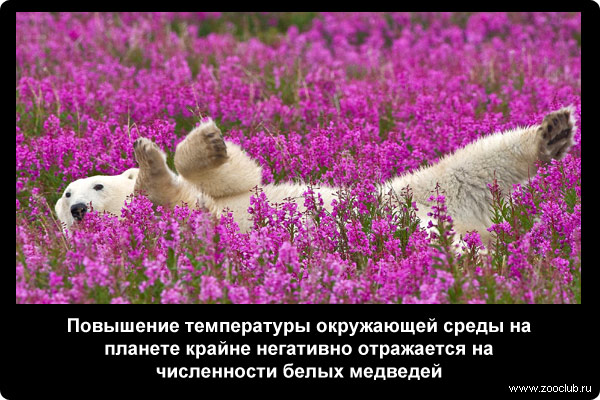 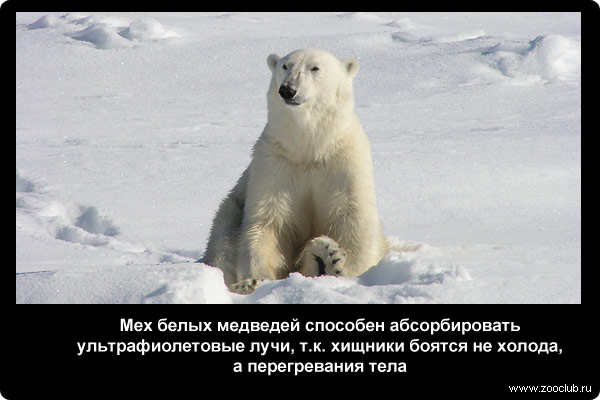 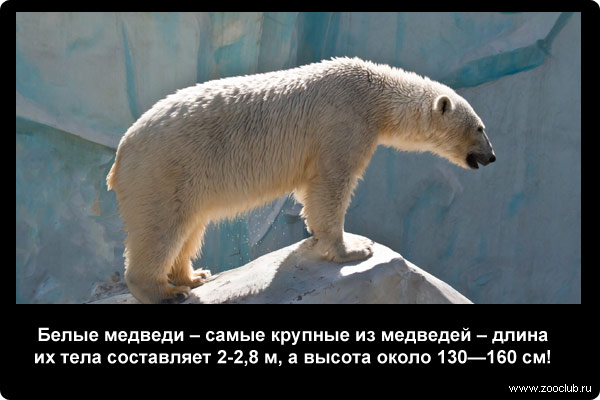 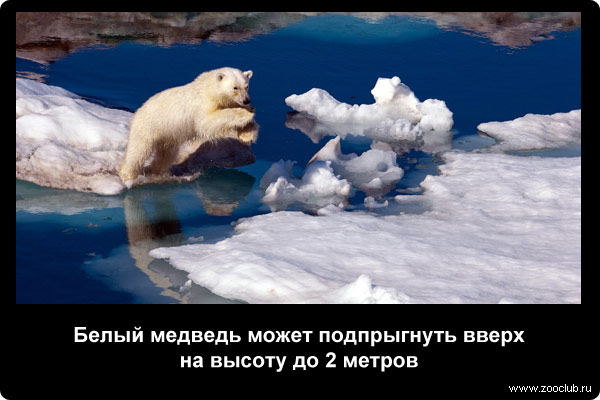 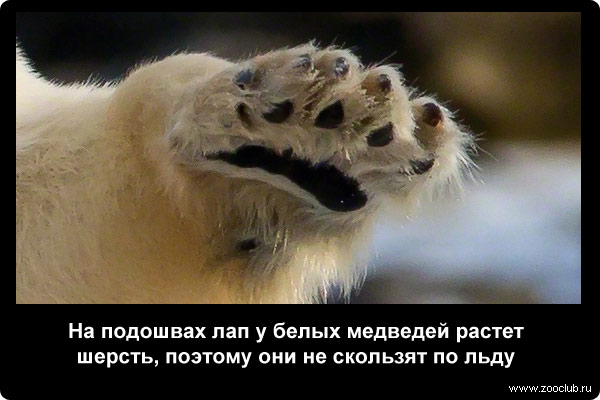 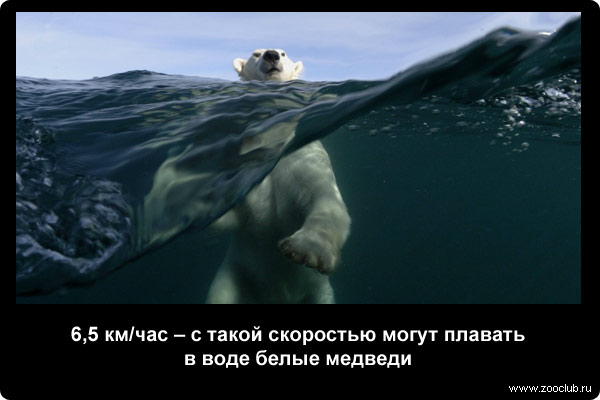 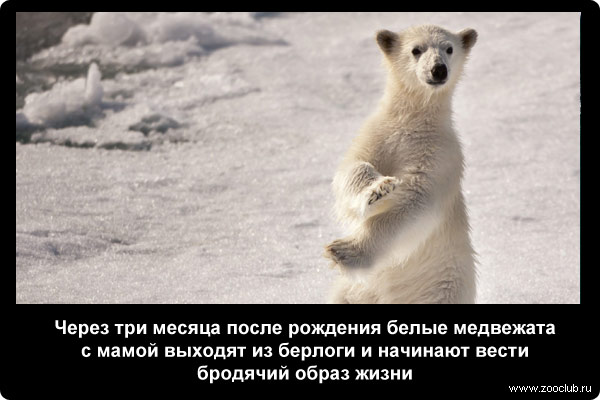 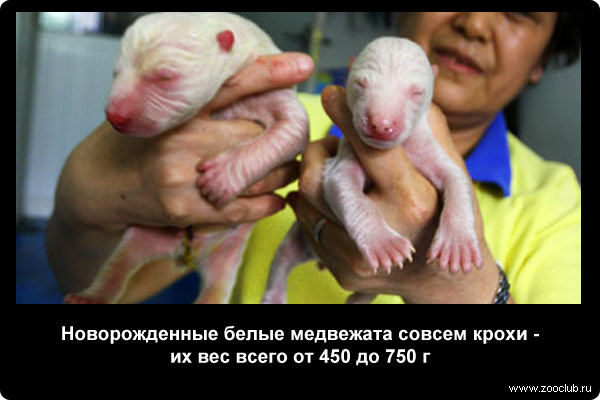 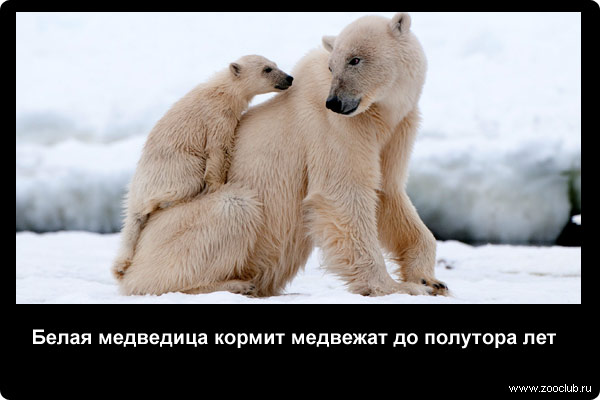 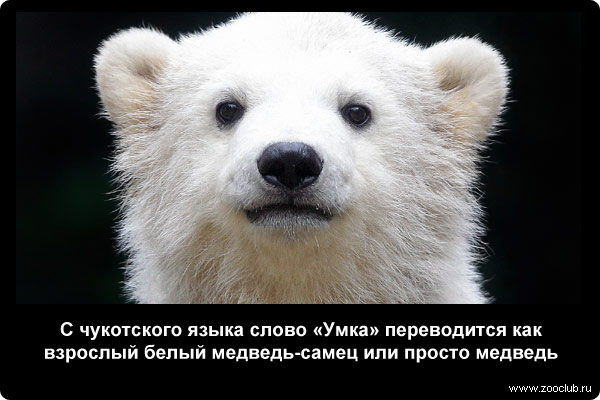 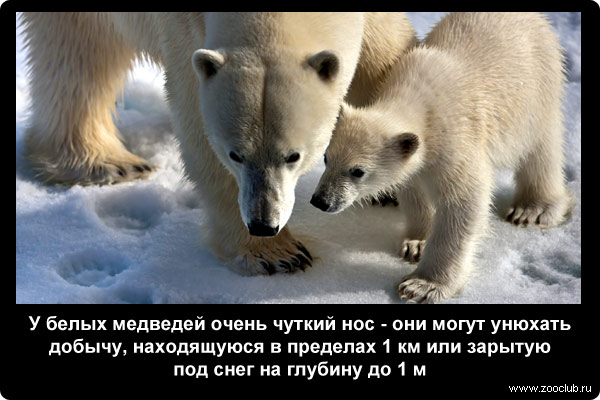 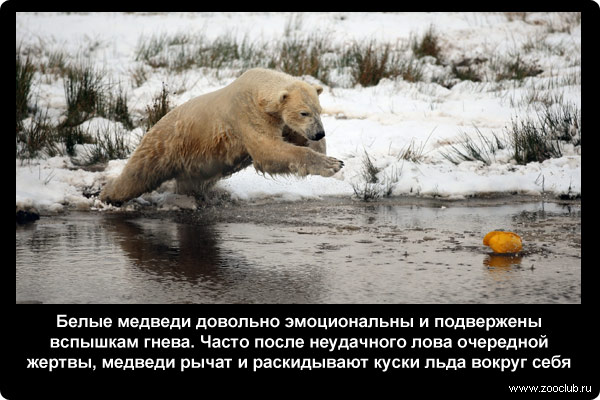 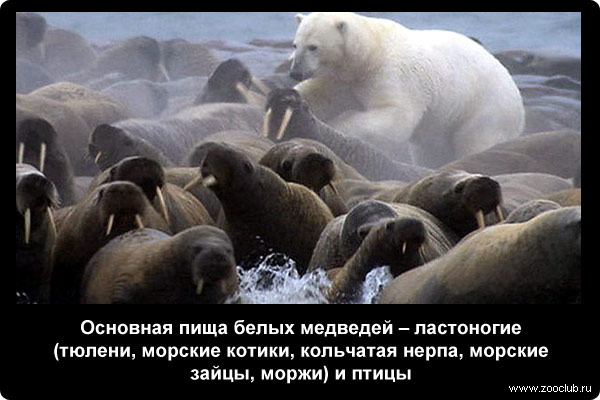 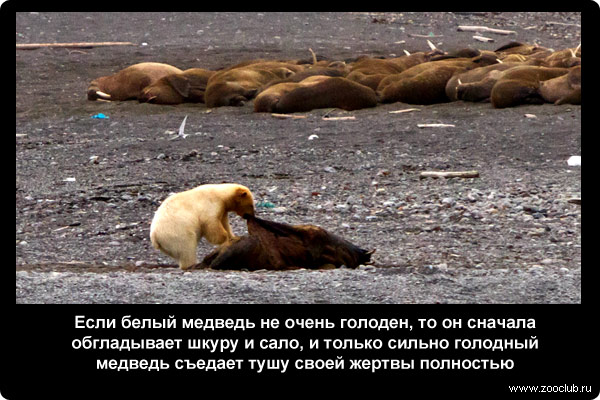 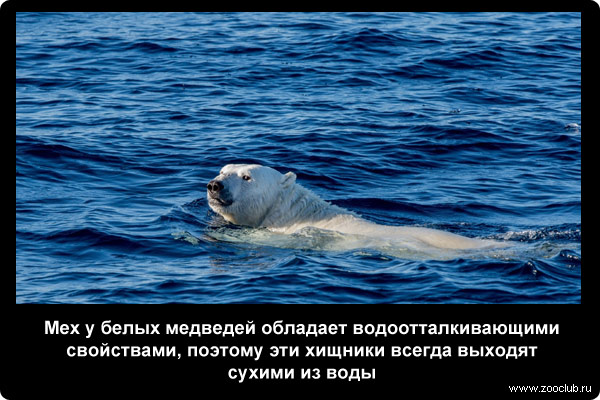 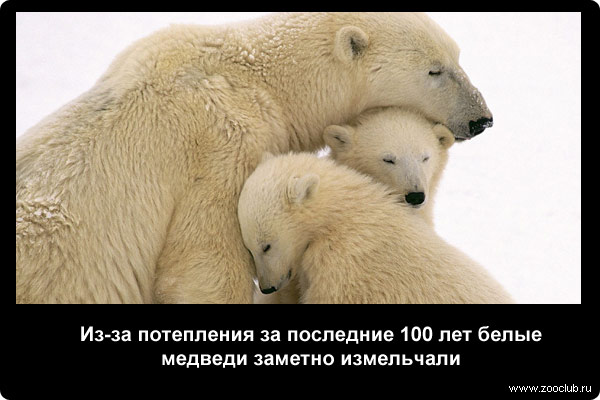 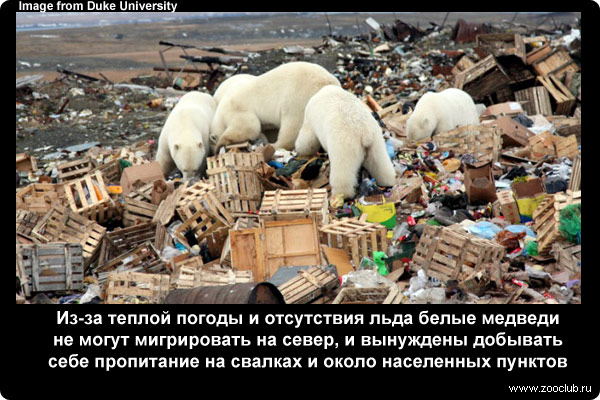 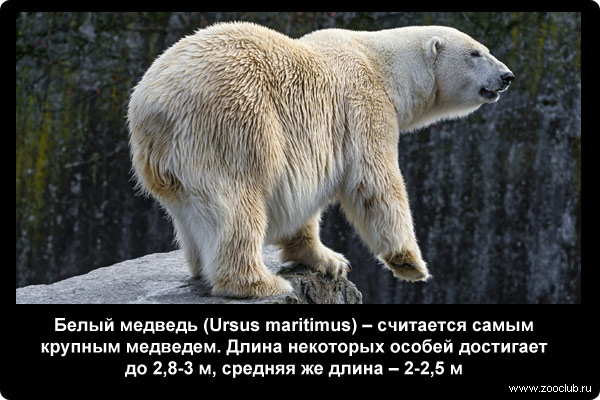 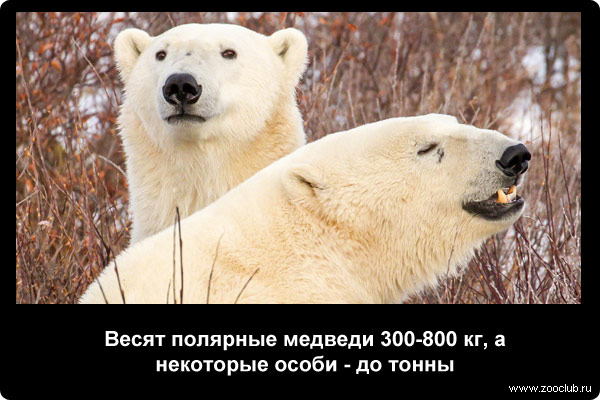 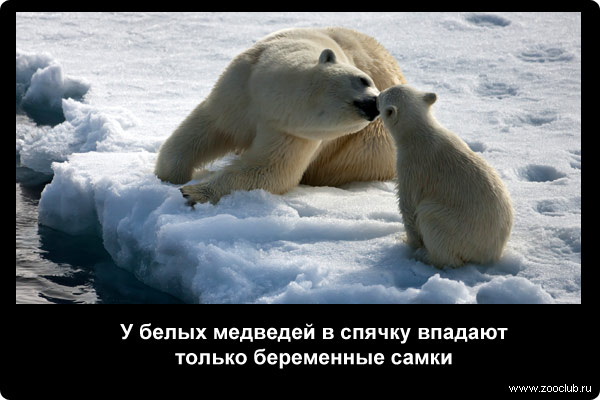 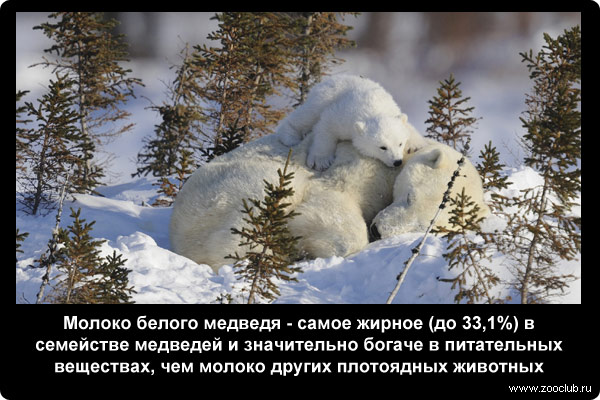 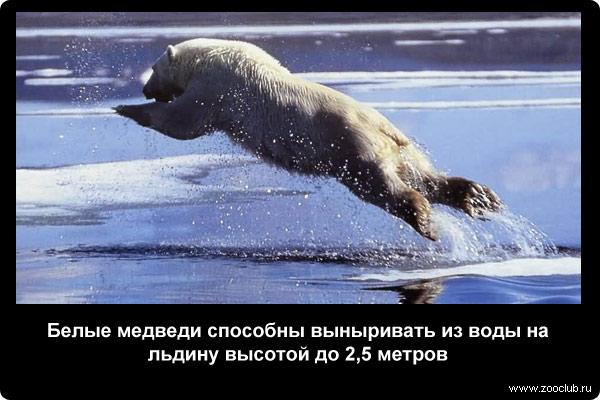 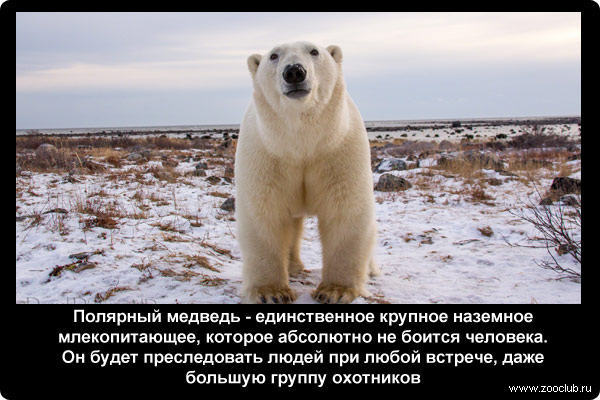 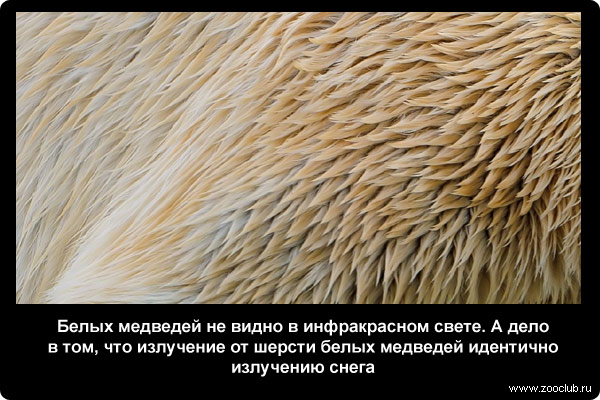 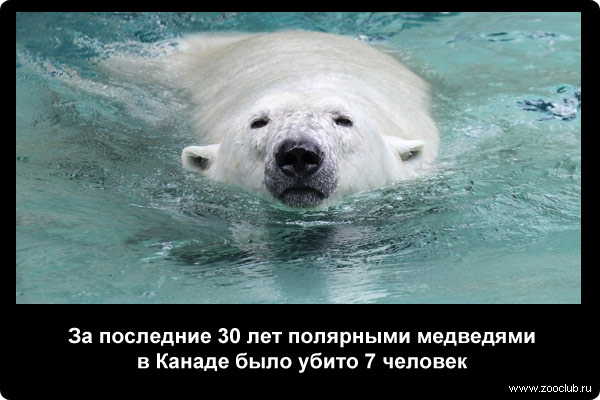 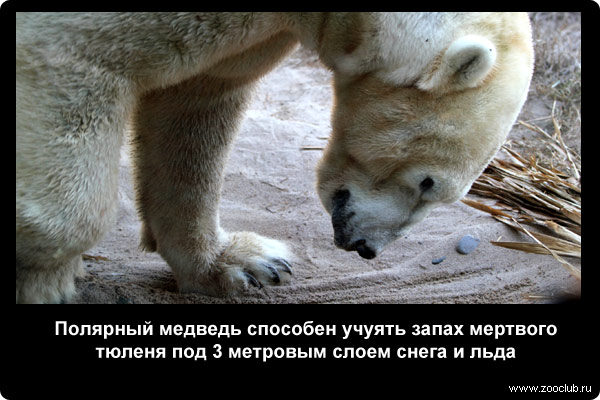 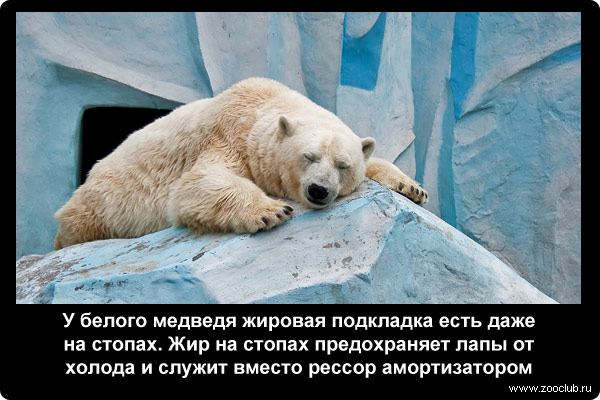 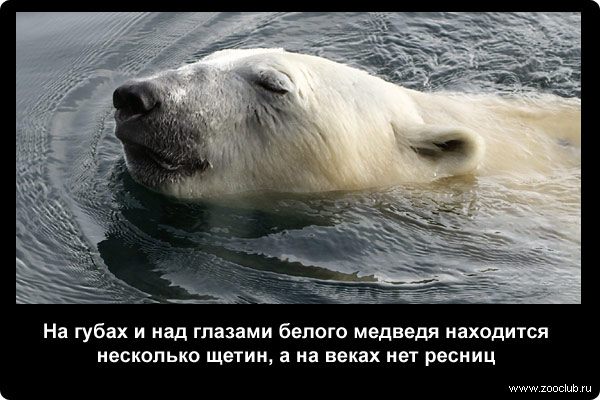 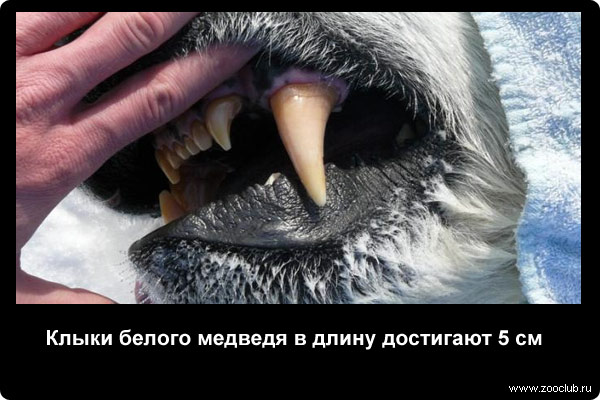 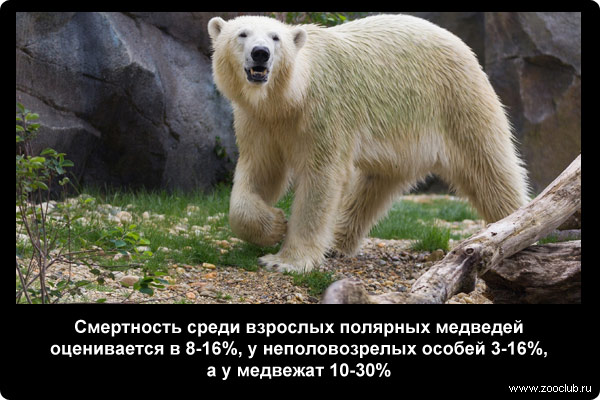 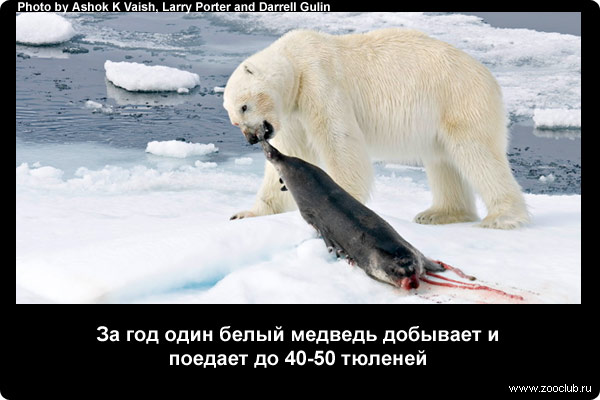 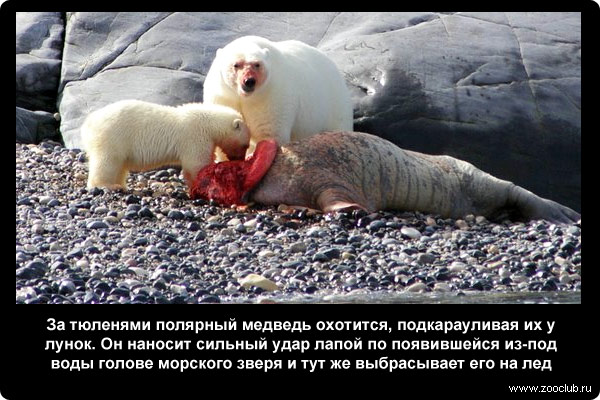 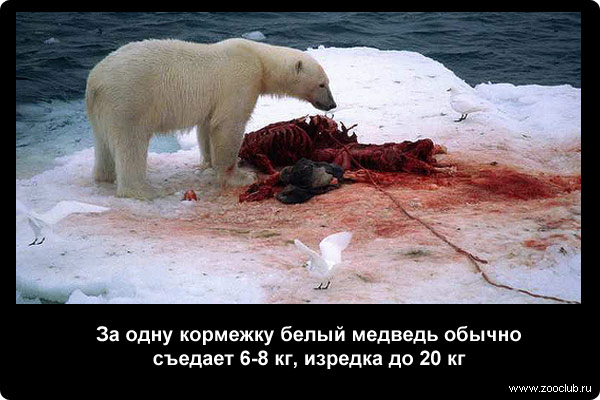 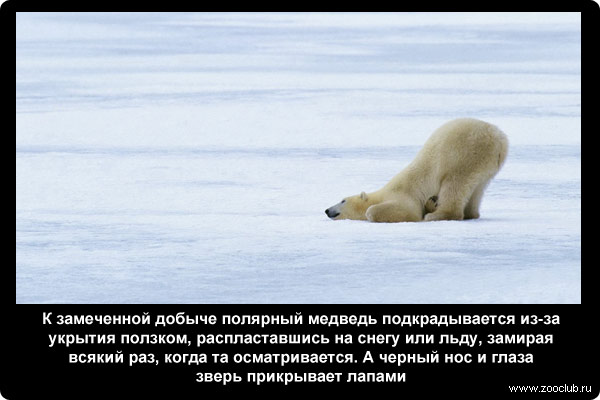 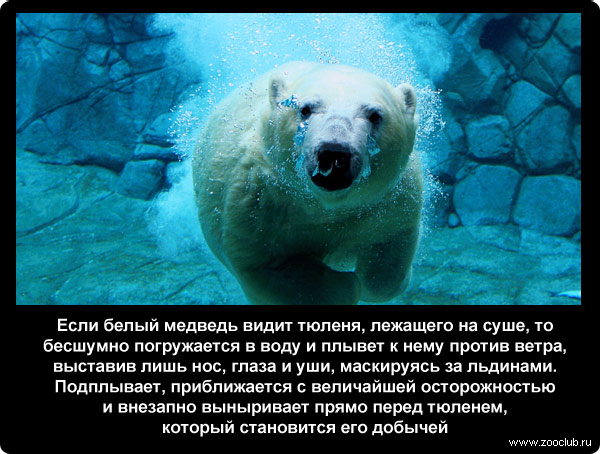 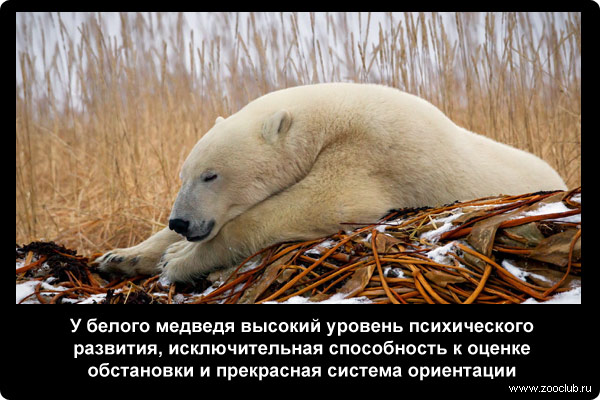 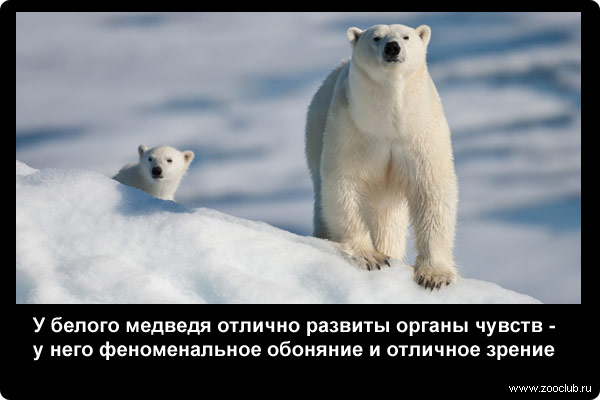 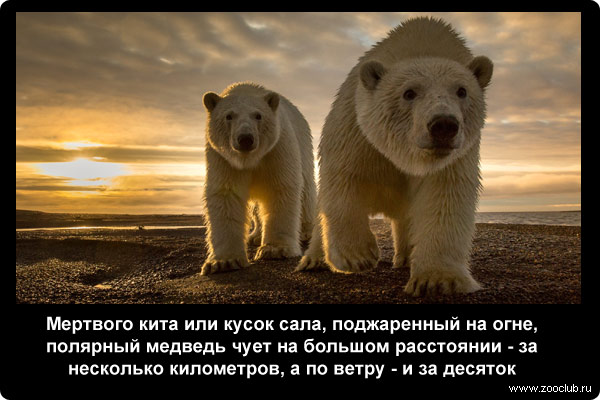 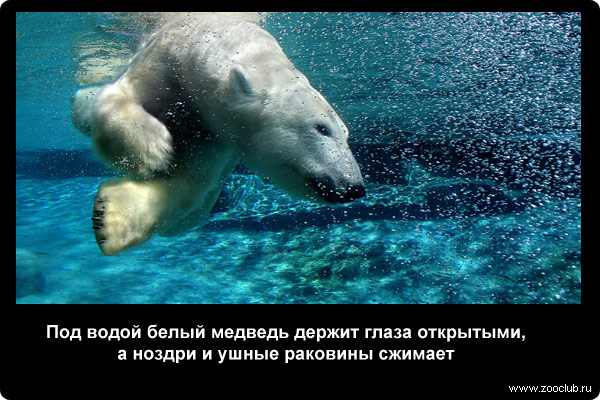 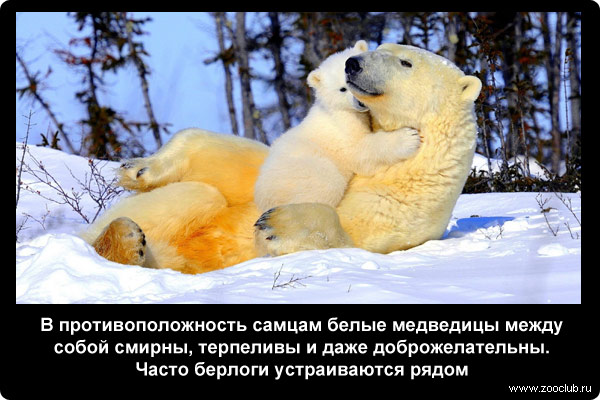 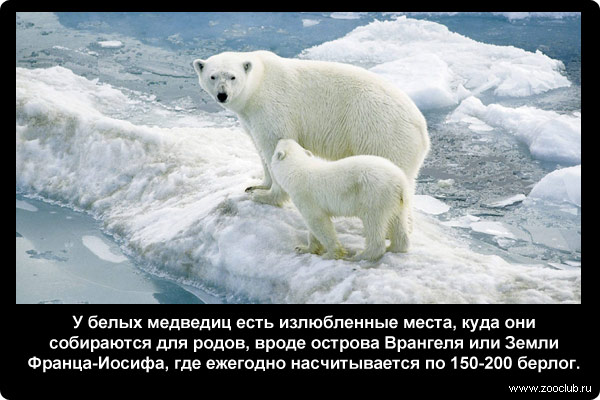 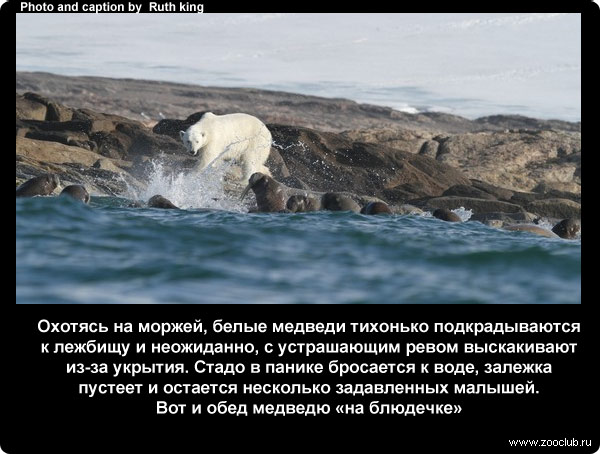 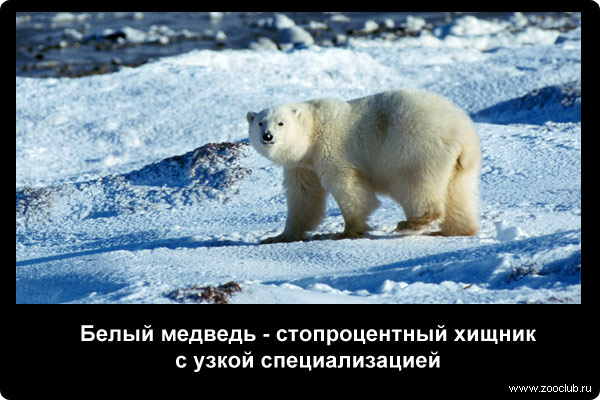 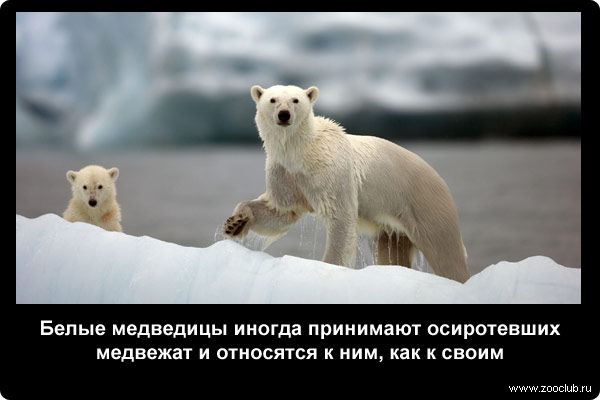 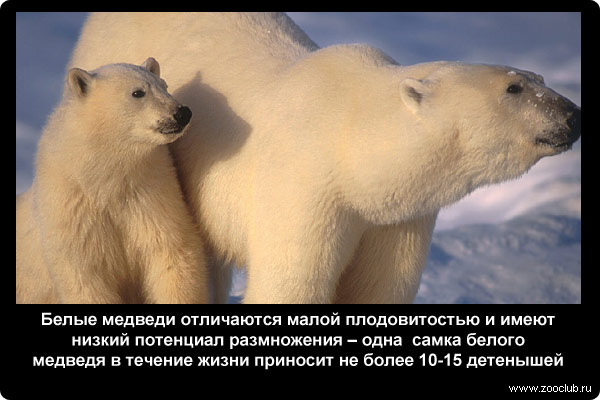 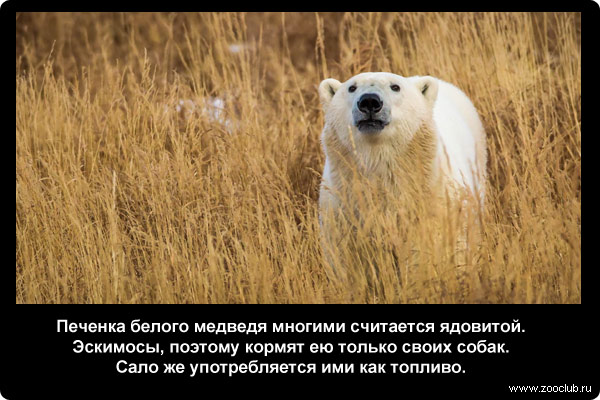 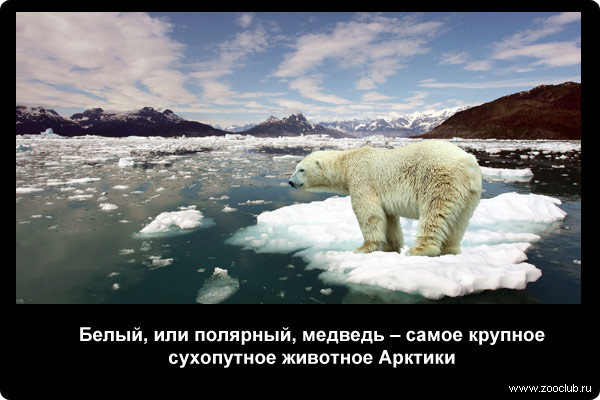 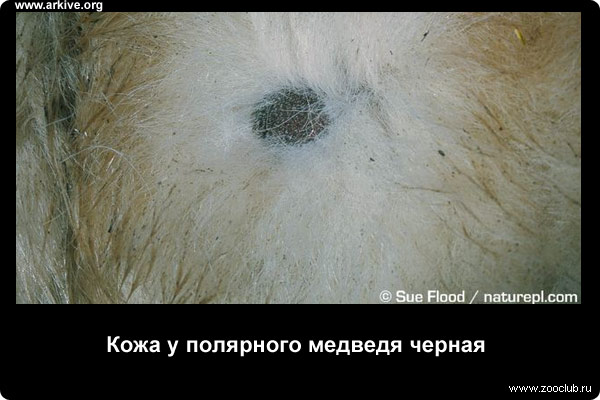 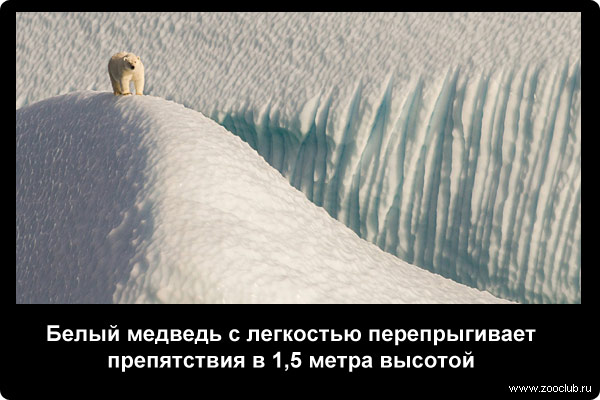 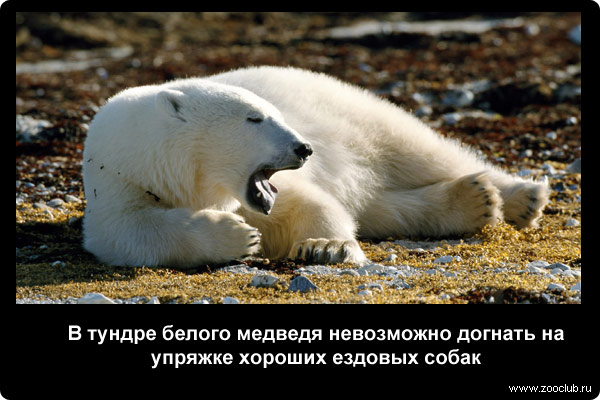 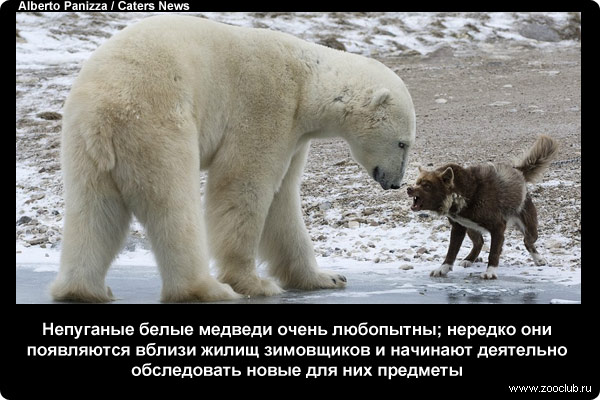 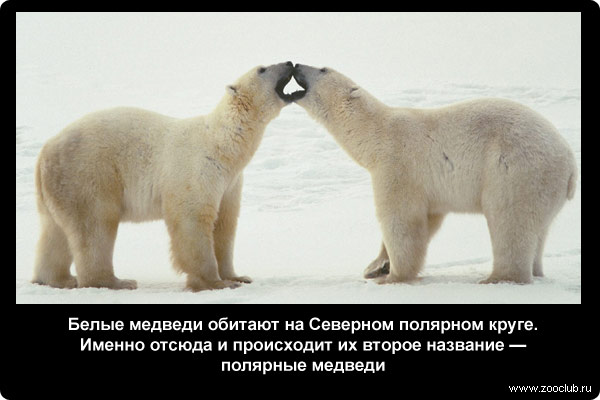